Rising to Meet the Challenge of ChatGPT
What should we be teaching? 
  How will we assess what our students have learned?
How Does it Work?
Generative AI: trained on large datasets of existing content; they use that data to generate new output that is similar in style or structure. 
Large Language Model: a type of machine learning that uses massive data sets of text to produce similar text.
[Speaker Notes: Generative AI tools are often examples of machine learning, but not all generative AI tools are based on machine learning. Machine learning is a subset of artificial intelligence that involves training models to recognize patterns in data and make predictions based on that data.
Some generative AI tools are based on rule-based systems, where a set of rules are defined to generate output based on certain inputs or conditions. These rule-based systems can be used to generate structured data such as music, poetry, and even code.
However, many generative AI tools are based on machine learning techniques such as deep learning, which includes neural networks like recurrent neural networks (RNNs) and generative adversarial networks (GANs). These models are trained on large datasets of existing content and use that data to generate new output that is similar in style or structure.  

Large language models are trained on massive datasets of text, such as books, articles, and web pages, and use that data to generate new text that is similar in style and structure. In order to do so, the model needs to predict the most probable next word, given the words that came before it. This is the basic idea behind predictive text.
However, large language models can be used for more than just predictive text. For example, they can be used for text completion, summarization, translation, and even creative writing. In these applications, the model generates new text that is not necessarily predictive in nature, but rather follows the patterns and styles learned from the training data.
So while predictive text is a common application of large language models, these models can be used for a wide range of text generation tasks, and not all of their outputs are predictive in nature.
what is the difference between predictive text an text that follows from training data
Predictive text and text that follows from training data are both generated by large language models, but there is a subtle difference between them.
Predictive text refers to text that is generated by a language model to predict the most likely next word or words, given the words that came before it. This type of text is usually generated by completing a sentence or a phrase based on the context of the previous words.
On the other hand, text that follows from training data refers to text that is generated by a language model based on the patterns and styles learned from the training data. This type of text is not necessarily predictive in nature, but rather follows the patterns and styles of the input data.
For example, if a language model is trained on a dataset of Shakespearean plays, it may generate text that follows the style of Shakespearean writing, even if it is not predicting the next word in a sentence. This type of text would be an example of text that follows from training data.
In summary, while predictive text and text that follows from training data are both generated by language models, the difference between them lies in the goal of the generation. Predictive text is generated to predict the most likely next words, while text that follows from training data is generated to follow the patterns and styles learned from the training data.
when i ask questions like this, is the answer an example of predictive text or text following from training data
The answers you receive when asking questions like this can be a combination of both predictive text and text following from training data.
When you ask a question, the language model uses the context of the question to generate a response that is predictive in nature, as it is trying to predict the most likely next words or phrases to answer your question.
However, the response you receive is also generated based on the patterns and styles learned from the training data, as the language model uses the large dataset it was trained on to generate the response.
So, in summary, the answers you receive when asking questions like this are likely a combination of both predictive text and text following from training data.
is is accurate to say that large language models cannot generate new knowledge because they are always looking at the past to generate a response
It is generally accurate to say that large language models cannot generate new knowledge in the sense of creating new facts or information that has never been seen before. This is because large language models are trained on massive datasets of existing text, and their output is based on patterns and relationships learned from that data.
However, it is important to note that large language models can still be valuable tools for generating new insights and perspectives from existing knowledge. By analyzing and synthesizing large amounts of existing text, these models can identify patterns and connections that may not be immediately apparent to human researchers.
In addition, large language models can be used to generate novel and creative outputs, such as poetry, fiction, or music, that may not have existed before. While these outputs are based on the patterns and styles learned from the training data, they can still be considered new and original in their own right.
So while it is true that large language models cannot generate completely new knowledge from scratch, they can still be valuable tools for generating insights, creativity, and new perspectives from existing knowledge.
if large language models are based on existing text that includes biases and racism, will the responses always be similarly infected with bias 
Yes, large language models can inherit and perpetuate biases and prejudices that exist in the data they are trained on. If the training data includes biases or discriminatory language, then the language model can learn and reproduce these biases in its output.
This is because large language models are based on statistical patterns in the data they are trained on, and if those patterns include biases, the model may learn to reproduce those biases in its output. For example, if a language model is trained on a dataset that contains more examples of men than women in certain roles, the model may be more likely to generate responses that associate those roles with men.
It is important to note, however, that biases in language models are not inevitable or deterministic. There are various techniques and approaches that can be used to mitigate or eliminate bias in language models, such as carefully selecting and curating the training data, augmenting the data with more diverse examples, or using algorithms to explicitly reduce bias in the model's output.
In summary, while large language models can inherit and perpetuate biases in their output, there are ways to mitigate or eliminate bias in the training data and in the model itself. It is important to carefully consider the potential biases in language models and take steps to address them when using these models in any context.
was your training data augmented with diverse examples, or trained on curated data to try to minimize bias 
As an AI language model, my training data includes a diverse range of text from a variety of sources. The training process involves processing and cleaning the text data to remove any inappropriate or biased content, and then using algorithms to learn the statistical patterns in the data.
The training process also involves techniques to reduce or mitigate bias in the model's output. For example, during training, the model is often exposed to examples of text that challenge or counteract common biases and stereotypes. Additionally, the training data is typically augmented with examples of text that reflect a variety of perspectives and experiences, in order to help the model learn to generate responses that are more inclusive and representative of diverse viewpoints.
However, it is important to note that no language model can be completely free of bias or discrimination. Even with careful curation and training, models can still reflect and reproduce the biases and prejudices that exist in the larger society. Therefore, it is important to be aware of the potential for bias in language models, and to take steps to address and mitigate any biases that may exist.]
What Should We Be Teaching?
How do we prepare our students for an AI-assisted future?
Limitations of Large language models
[Speaker Notes: lack originality, 
be biased or prejudiced,
have difficulty understanding context, 
lack critical thinking and decision-making skills, 
unable to learn from feedback
Ethical, moral, vision, mission]
What Skills Do Students Need?
[Speaker Notes: Providing value in an AI world.]
What Content Stays? What Goes?
[Speaker Notes: Some content is obviously essential to the operation of these skills. How do we distinguish what stays and what goes?]
Rising to the Challenge
Review learning outcomes—do they represent work that AI can do?
Rising to the Challenge
What content-based knowledge do students need to engage in higher level thinking and analysis?
Structural basics 
Magic words 
Research Tools
Decision making tools 
Common areas of bias (legal, ethical)
What Content Do Your Students Need?
What Problem-Solving Tools Do Your Students Need?
Example: Employment Discrimination
OLD
NEW
80 minutes of lecture 
Title VII, ADA, ADEA, Equal Pay Act
Discrimination and at-will employment  
Protected Classes 
Prima facia case 
Defenses (BFOQ v. business necessity)
Multiple choice assessment
20 minutes of lecture
Discrimination and at-will employment 
Protected class & common types of claims 
Give students hypothetical and let them loose on AI
Report & write up out their recommended course of action 
Save AI log and turn in alongside write-up
[Speaker Notes: What I won’t cover: types of defenses, difference between disparate impact and disparate treatment, method of proof, prima facia case, remedies, harassment, ADEA, ADA, sexual stereotyping, wage & hour (so painful!).]
Add Human Skills to AI Tools
Have students ask a question to ChatGPT, Google, and Bing and compare the answers. 
Find a good prompt that will produce different answers!
Have students make small changes to queries to see what changes result. 
Have students take an answer from ChatGPT and find sources to support the answer it gives. 
Take ChatGPT “factors to consider” response and then have them make a decision & justify it.
Add an ethical component to their decision!
Working With AI, Not Against It
Have students identify “magic words” that are essential to a good prompt in your discipline or for a unit. 
Have students create a list of decision-making factors and ask AI to generate outcomes based on different prioritiziations. 
Analyze an AI decision for areas of embedded bias. 
Take AI text and rewrite so it is less than 40% AI-generated.
Use ZeroGPT to identify AI-generated text. 
Create a presentation of AI information for multiple audiences.
What about assessment?
Update your Syllabus & Assignment Instructions
Will online and face to face classes diverge?
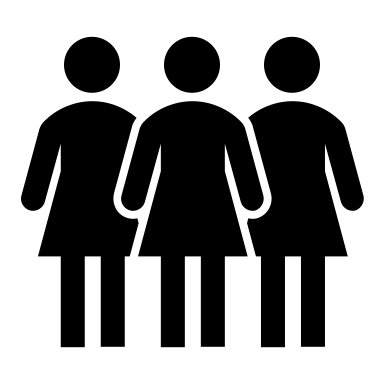 In person, AI-free spaces
How to preserve non-AI work?
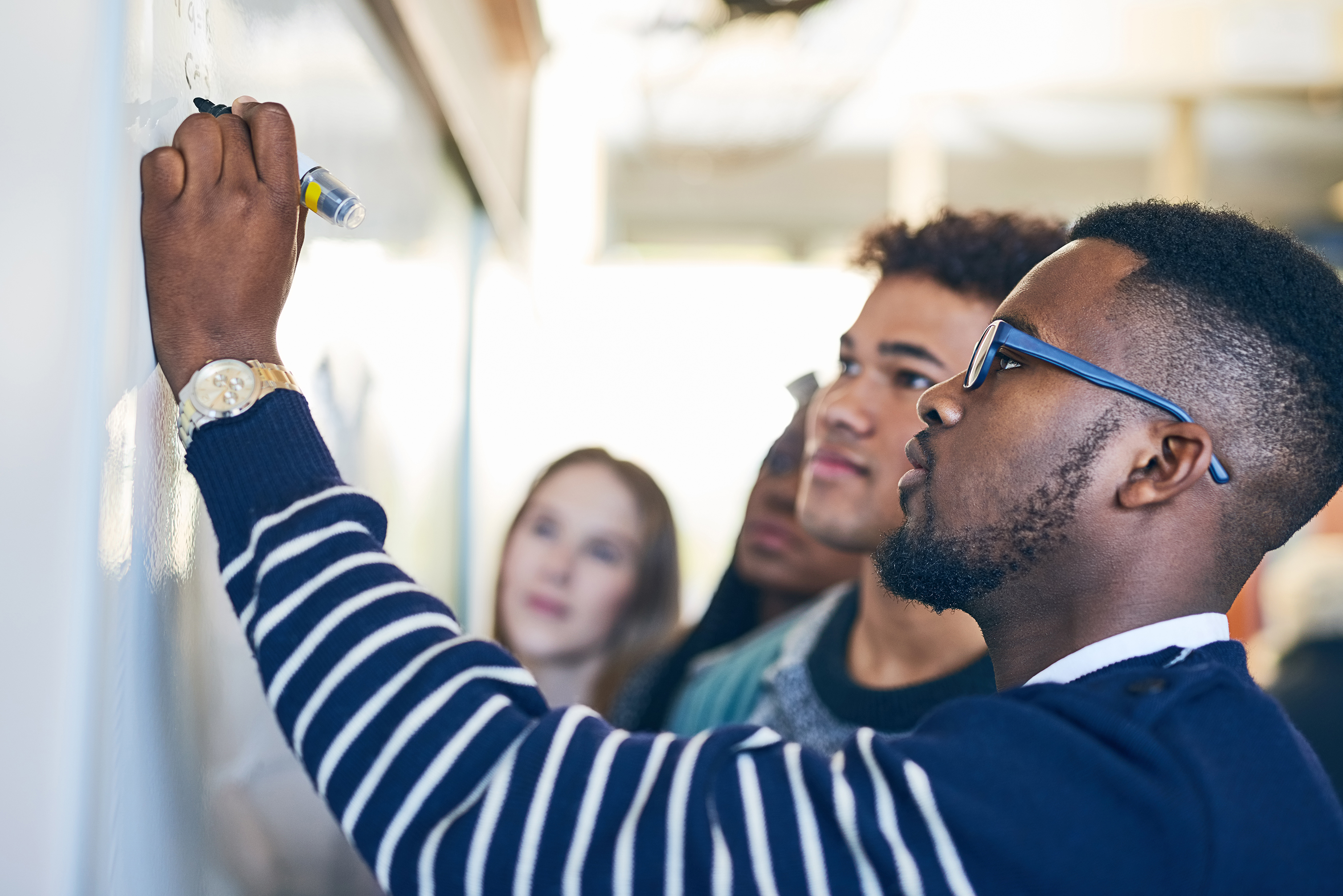 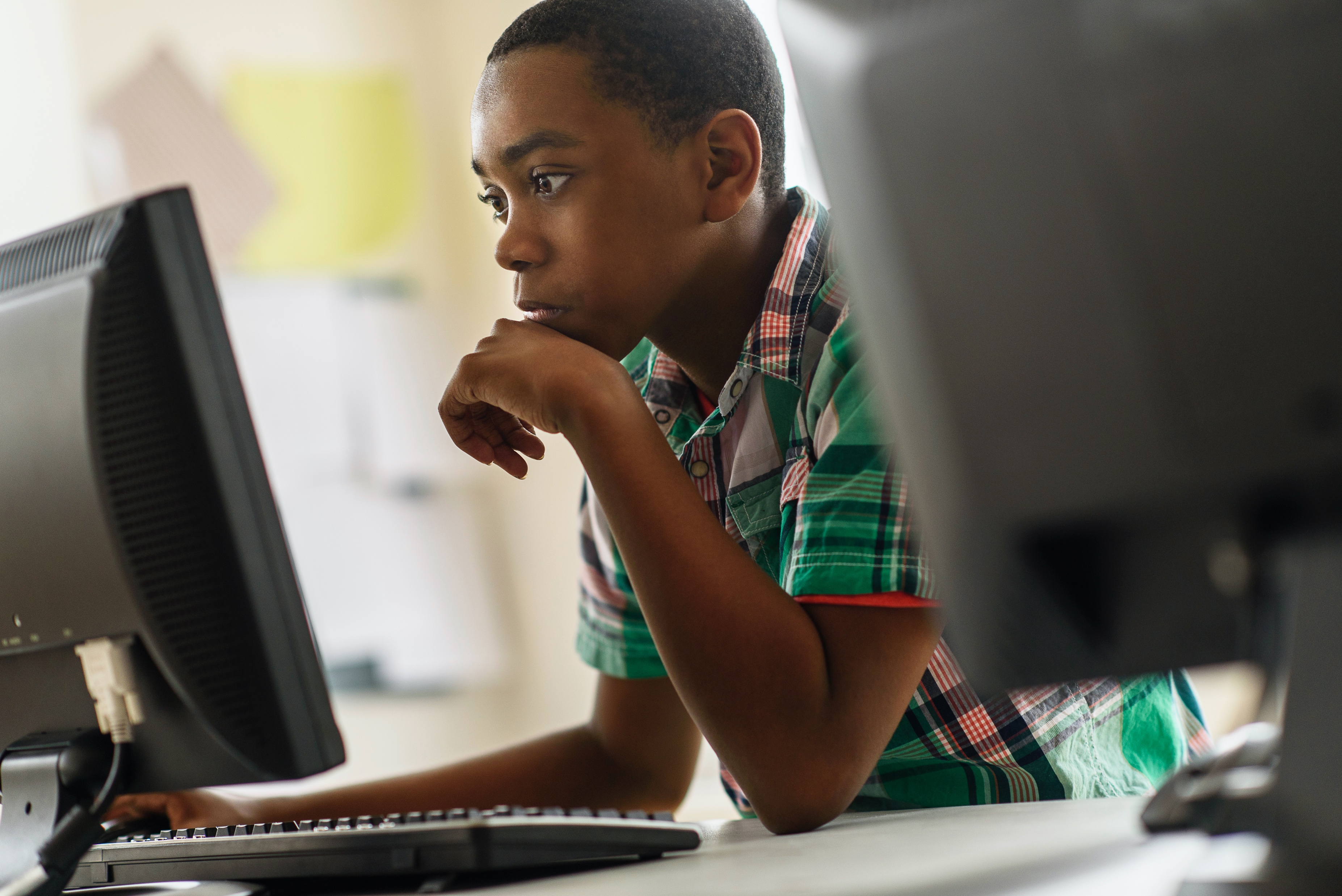